Range Queries on Uncertain Data
Jian Li, Tsinghua University 
Haitao Wang, Utah State University 

ISAAC 2014
One dimensional range queries
A trivial solution: balanced binary search tree
An uncertain point p
0.1
0.3
0.2
0.4
An uncertain point p: A general case
0.25
0.22
0.2
0.15
The cumulative distribution function (CDF)
1
0
Range query problems on uncertain points
An application on deterministic data
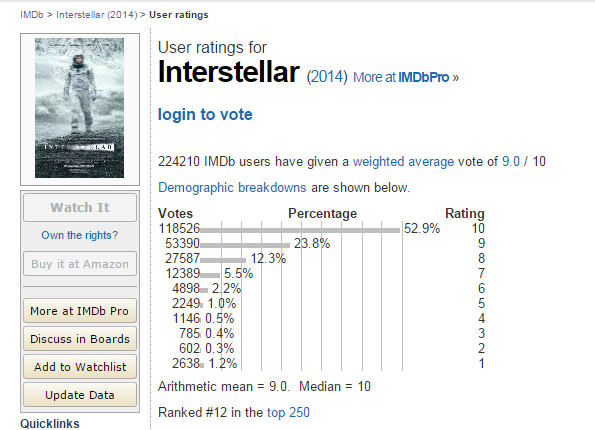 An application on deterministic data (cont.)
Previous work: only on threshold queries
A heuristic solution using R-trees, Cheng et al. VLDB 04’
fast in practice, but O(n) time in the worst case
Theoretical results: Agarwal et al. PODS 09’
preprocessing: O(n log2 n) space and O(n log3 n) expected time
query: O(m+log3 n) time, where m is the output size
A special case: t is fixed for all queries, 
preprocessing: O(n) space and O(n log n) time
query: O(m + log n) time, where m is the output size
Heuristic solutions in 2-D or higher-D, Tao et al. 2005
O(n) time in the worst case
An application on deterministic data (cont.)
Variations
four variations
Our results: uniform unbounded
Our results: histogram unbounded
T=O(k) if k = Ω(log n loglog n) and O(log n + k log k) otherwise
Our results: uniform bounded
T=O(k) if k = Ω(log n loglog n) and O(log n + k log k) otherwise
Future work: histogram bounded
No new results
Previous work only on threshold queries, 
P.K. Agarwal, S.-W. Cheng, Y. Tao, and K. Yi, PODS 2009
preprocessing: O(n log2 n) space and O(n log3 n) expected time
query: O(m+log3 n) time, where m is the output size
The arrangement of CDFs
t
Top-1: unbounded
Difficulty for top-k queries
Arrangements of segments: difficult!
Arrangements of lines: much easier!
Uniform case: change each CDF to a line
1
0
Uniform unbounded
t
A half-plane range reporting data structure
Problem: Given a line arrangement, for any query point q, return the lines above q
Data structure: Partition lines into layers: each layer consists of lines in the upper envelop after removing the previous layers
Threshold query: uniform unbounded
query time: O(log n + m)
t
Top-k query: uniform unbounded
Use a heap: O(log n + k log k) query time
Observation: largest k elements in O(k) sorted arrays
a selection algorithm on sorted matrices, Frederickson and Johnson, 82’   ---->  O(log n + k) time
Our results: uniform unbounded
Uniform bounded
Uniform bounded (cont.)
Uniform bounded (cont.)
Top-1 queries: 
L-type and R-type: use a persistent data structure to maintain O(n) upper envelops in the preprocessing
M-type: transform to segment dragging queries in 2D
Top-k queries:
L-type and R-type: 
use a binary tree T, and on each node, build a data structure as in the unbounded case
build a fractional cascading structure on T
M-type: transform to a range query in 3D
Threshold queries:
Similar as for top-k queries
Histogram unbounded
A segment query problem
Given a set of n segments, for any point q, return all segments vertically above q
P.K. Agarwal, S.-W. Cheng, Y. Tao, and K. Yi, PODS 2009
preprocessing: O(n) space and O(n log n)  time
query: O(log n + m) time
q
Thank you for your attention!